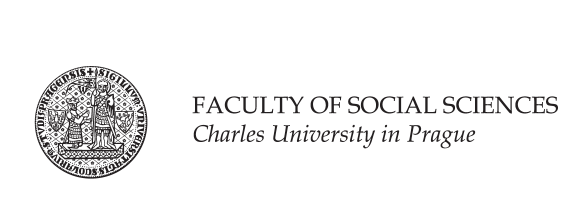 JBB225 Sociálně-psychologické aspekty marketingové komunikacePřednášející:Ing. Mgr. Marek Vranka
2. Výzkumné metody
Co je naším cílem?
porozumět světu
vše ostatní!
(přežití, úspěch, bohatství, štěstí, umělecká tvorba...)
orientovat se v něm
předpovídat jeho budoucí stavy
[Speaker Notes: z pohledu evoluční teorie můžeme lidi považovat za organizmy adaptované na poznávání světa a flexibilní adaptaci těchto znalostí]
Prvotní impulz - otázka
např.
proč lidé ve velkých skupinách spíše nepomohou v naléhavé situaci?
jak se členové kultu věřící v konec světa vyrovnají s nenaplněním jejich proroctví?
jak pomoct mládeži vyhnout se rizikovému chování a zlepšit školní prospěch?
změní se obliba malby, písničky nebo člověka jen v důsledku opakovaného vystavení danému objektu?
3
Přirozené pozorování(zdroj informací?)
Problémy:
obrovské množství neuspořádaných chaotických údajů
fyzické a kognitivní omezení a zkreslení
Řešení:
vědecká metoda!
[Speaker Notes: S pomocí VM můžeme vybrat pouze relevantní, přehledně uspořádané data, a korigovat nedostatky plynoucí z našich omezených kapacit a náchylnosti k podléhání zkreslením.]
Námitka:
v marketingu se spousta efektů využívá dlouho předtím, než jsou popsány vědecky

ano, protože jde obvykle o výrazné jevy
ale: 1) problém odlišení ne/fungujících postupů
2) s růstem dosahu i relativně menší efekty získávají na důležitosti
často nejde o výzkum podstaty / příčin jevů, ale spíše o měření efektivity
pak ale problém se zobecnitelností a tvorbou nových implementací
5
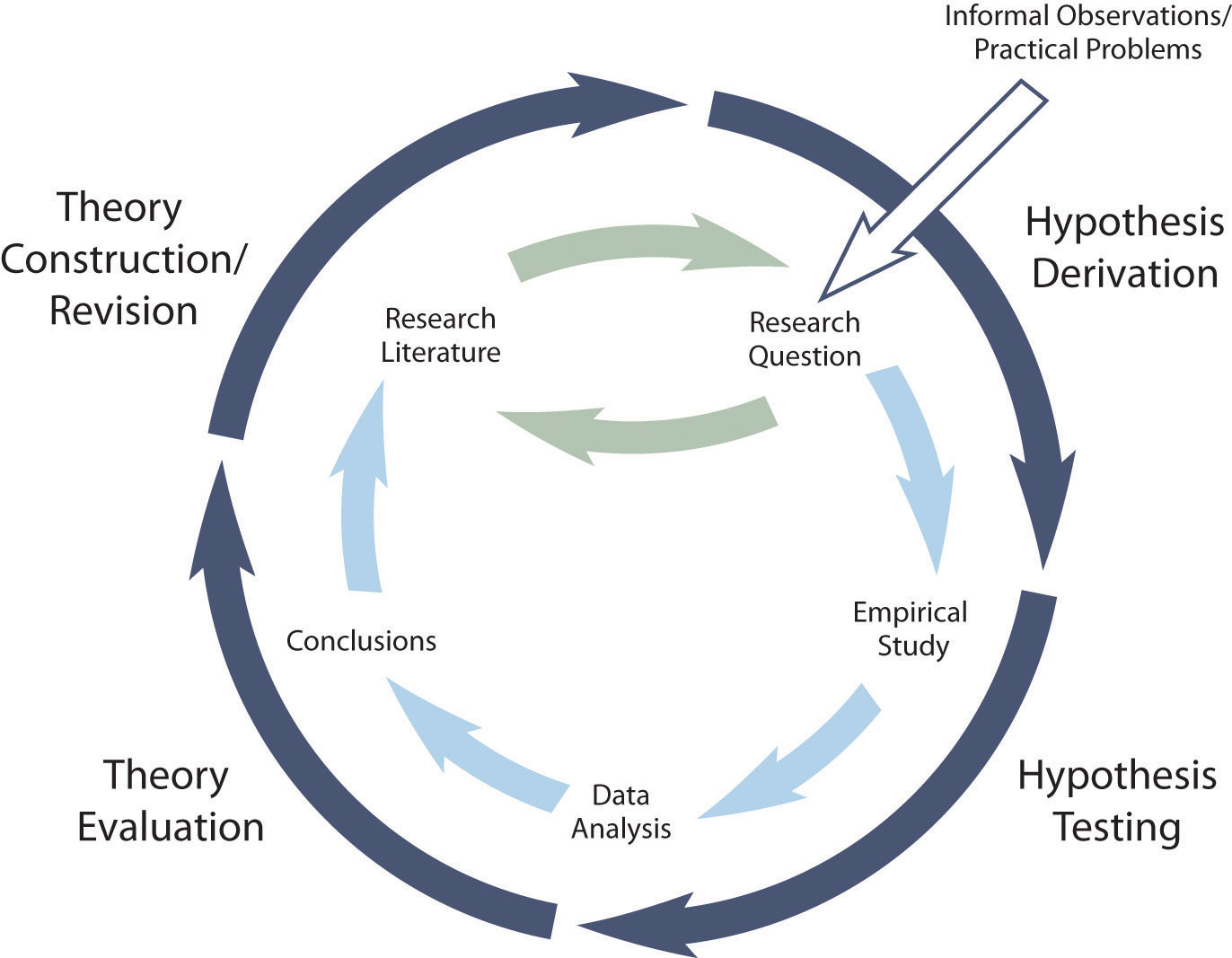 Výzkumné metody
pozorování v terénu (systematické!)
 autentičnost, ale omezeno na viditelné projevy
 případová studie
 do hloubky, dlouhodobě, různé nástroje – pořád jen anekdotické důkazy!
 průzkum 
 náhodný výběr jako podmínka zobecnitelnosti
[Speaker Notes: pozorování – v přirozených podmínkách, ale jen vnější chování – nevíme nic o příčinách, vnitřních pochodech a pod. vysoká externí ale nízká interní validita – například smích na veřejnosti a pod.
případová studie – u vzácných případů, může sloužit jako důkaz existence, ale je snadno zkreslitelná ze strany výzkumníka
průzkum – základem je kvalitní výběr vzorku a vhodný nástroj sběru dat (Truman election poll, Hite Love, Passion and Emotional Violence report – návratnost byla jen 4,5%, výsledky extrémně negativní)]
Některé problémy
ptát se lidí často nestačí
 nevědí, proč některé věci dělají, vymýšlejí si, snaží se zalíbit nebo odpovědět „správně“
 ...
Analytické designy
korelační 
 experimentální
[Speaker Notes: výše uvedené metody pouze popisují jevy ve světě, pokud chceme poznat nejen jevy ale i vztahy mezi nimi, musíme použít některý z analytických přístupů]
Korelační výzkum
hledání vztahů mezi sledovanými proměnnými
věk v čase úmrtí




výška náhrobního kamene 
(nízký, střední, vysoký)
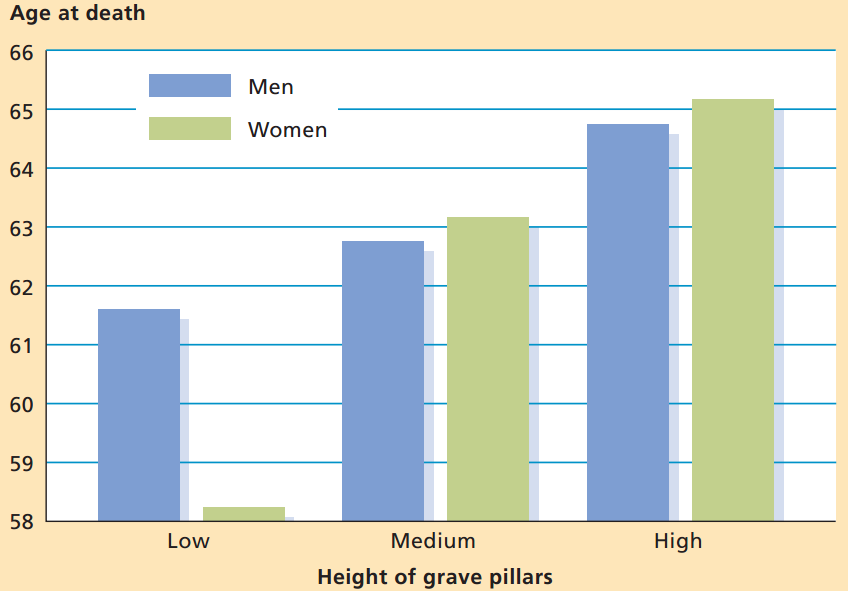 Carroll, D., Smith, G. D., & Bennett, P. (1996)
[Speaker Notes: výhody: některé proměnné nelze zkoumat experimentálně, nevýhody: nemožnost jednoznačně určit příčinu a následek
Carroll, D., Smith, G. D., & Bennett, P. (1996). Some Observations on Health and Socio economic Status. Journal of Health Psychology, 1(1), 23-39.]
Studie: Sociální status a zdraví
výška náhrobku je ukazatelem soc.-eko. statutu (SES)
 korelace mezi délkou života a výškou náhrobku je pozitivní
 tudíž vyšší SES vede k lepšímu zdraví a delšímu životu
... doopravdy?
[Speaker Notes: Ačkoliv byla tato pozitivní korelace podložena řadou jiných studií, nelze na ji považovat za důkaz kauzálního vztahu.]
Studie: Sociální status a zdraví
alternativní vysvětlení:

 zdraví pomáhá k dosažení bohatství
 déle žijící lidé mají možnost nashromáždit víc majetku
 mezi proměnnými není přímý vztah, korelaci způsobuje neznámá třetí proměnná (strava, genetika apod.)
[Speaker Notes: Ačkoliv byla tato pozitivní korelace podložena řadou jiných studií, nelze na ji považovat za důkaz kauzálního vztahu.]
Ilustrace možných kauzálních vztahů
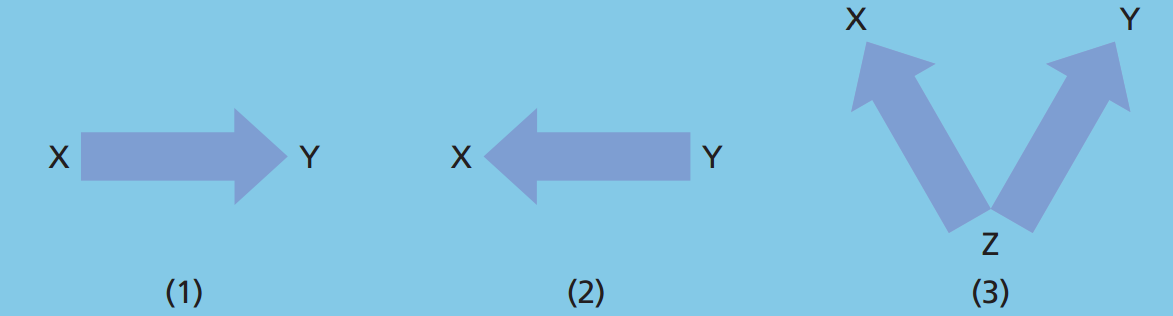 Korelační výzkum
umožňuje odhalit vztahy mezi proměnnými
 umožňuje předpovídat jednu hodnotu, když známe druhou
 neumožňuje ale určit kauzální vztah („co je příčinou?“)
v praxi často opomíjeno (laiky i odborníky!)
 viz:
Pozitivní důsledky selfesteem-u?
(selfesteem = sebevědomí, obecně pozitivní obraz sebe sama)
řada studií zjistila korelaci mezi selfesteem a studijními výsledky, absencí kriminálního či sexuálně rizikového chování u studentů
 výsledkem bylo 170 programů primární prevence na zvyšování selfesteem v 30 státech USA
 další studie ukázaly neúčinnost a potenciální škodlivost takových intervencí                        (Dawes, 1994)
není to tak špatné...
pokročilé statistické techniky (vycházející z parciálních korelací) umožňují kontrolovat vliv zkreslujících proměnných a naznačit kauzální vztahy...
ale!
nikdy nemáme jistotu – nelze zvážit všechny potenciálně rušivé proměnné a o čem nevíme, to nemůžeme kontrolovat
Experimentální výzkum
umožňuje určit příčiny jevů
experimentátor
 ovlivňuje úroveň studované (nezávislé) proměnné, 
 udržuje vliv ostatních (rušivých) proměnných konstantní (pomocí náhodného rozdělení do kontrolní a experimentální skupiny) a 
 sleduje změny cílové (závislé) proměnné
Experiment
vždy obsahuje:
 náhodné rozdělení  (do skupin)
 manipulaci  (nezávislé) proměnné

pokud nejsou tyto charakteristiky přítomny, nelze vyvozovat kauzální závěry
Základní typy studií
Základní typy studií
Ujasnění pojmů
„rád experimentuji s exotickým jídlem“
„experimentálně zkoumám preference jídel dle jejich názvů“
Má to opravdu smysl?
výzkum v umělých laboratorních podmínkách nemůže dost dobře vypovídat o chování lidí v reálném světě..?
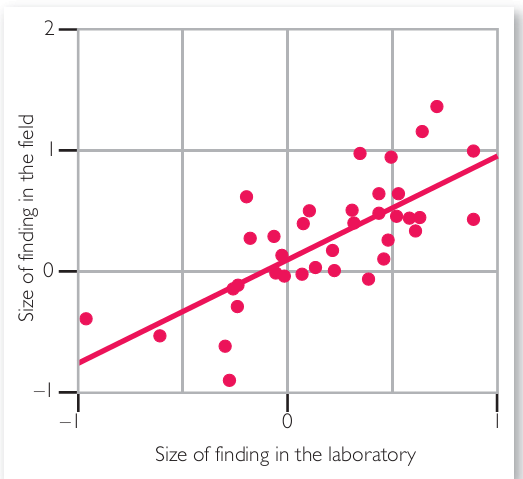 navíc: 
Hawthornský efekt a jiné verze „demand characteristics“ problému
jenže
Anderson, Lindsay, Bushman (1999)
[Speaker Notes: k obrázku – silná korelace mezi výsledky studií v laboratoři a v reálných podmínkách => v laboratoři můžeme kontrolovat podmínky a bezpečně určit kauzalitu, v reálném světě ověříme, zda k takovému jevu dochází i přirozeně = získáme dobře ověřené poznatky]
Potřeba opatrnosti
používat velké vzorky
exp. opakovat 
(přesně i s obměnami)
 používat různorodé vzorky
zkoumat stejný jev i v terénu (korelačně)
experiment je sám o sobě nejsilnější metodou, ale teprve konvergence výsledků různých studií vede k opravdovému poznaní!
Aktuální trendy
replikace
publikace negativních výsledků
omezování „stupňů volnosti výzkumníka“ - předregistrace
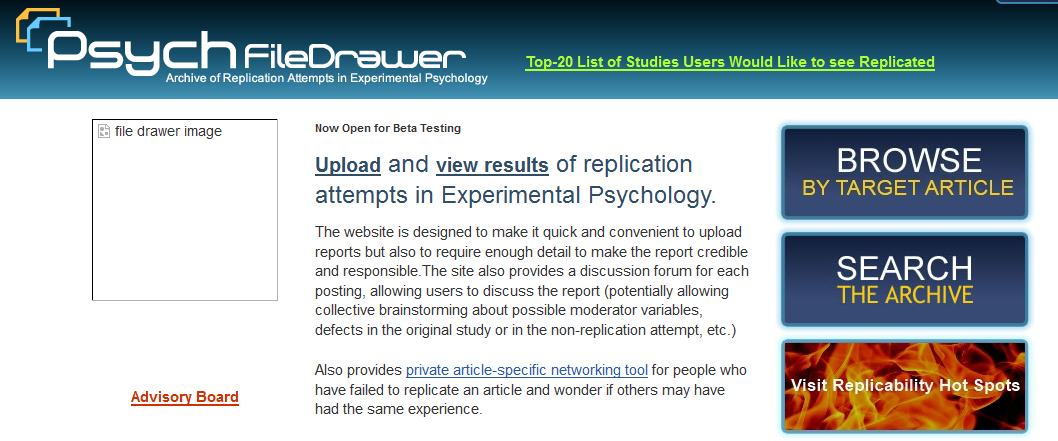 http://psychfiledrawer.org/
[Speaker Notes: http://psychfiledrawer.org/ - je stránka, kde mohou výzkumníci zveřejňovat výsledky svých studií i v případě, že je nemohli publikovat (protože se jim např. efekt nepovedlo potvrdit a takovýto výsledek není pro většinu časopisů zajímavý) – díky tomu máme přehled nejen o úspěšných ale i neúspěšných replikacích (tj. opakováních studie zkoumající určitý jev) a lze pak lépe posoudit, zda nějaký efekt opravdu existuje]
Odstrašující příklady
Malcolm Gladwell 
a výběr „pouze těch vhodných“ studií
http://www.chabris.com/ChabrisGladwellReviewWSJ.pdf
behavioral priming v ohrožení
neúspěšné replikace známých studií
http://chronicle.com/article/Power-of-Suggestion/136907
Diederik Stapel 
a neuvěřitelná snadnost falšování výsledků
http://www.nytimes.com/2013/04/28/magazine/diederik-stapels-audacious-academic-fraud.html
Take home message
experiment (charakterizovaný náhodným rozdělením do skupin a kontrolou vlivu rušivých  proměnných) je nejlepším způsobem pro určení kauzálního vztahu
výsledky jednoho experimentu ale nejsou nijak silným důkazem!
ačkoliv jsou laboratorní výzkumy často „nerealistické“, jejich výsledky lze často pozorovat i v terénu
bez obelhávání (deception) účastníků nelze zkoumat celou řadu sociálně-psychologických jevů
26